Les verbes du premier groupe en ( er ) au présent
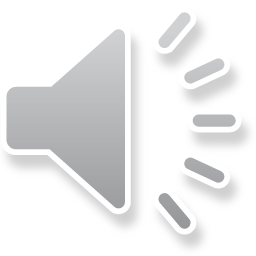 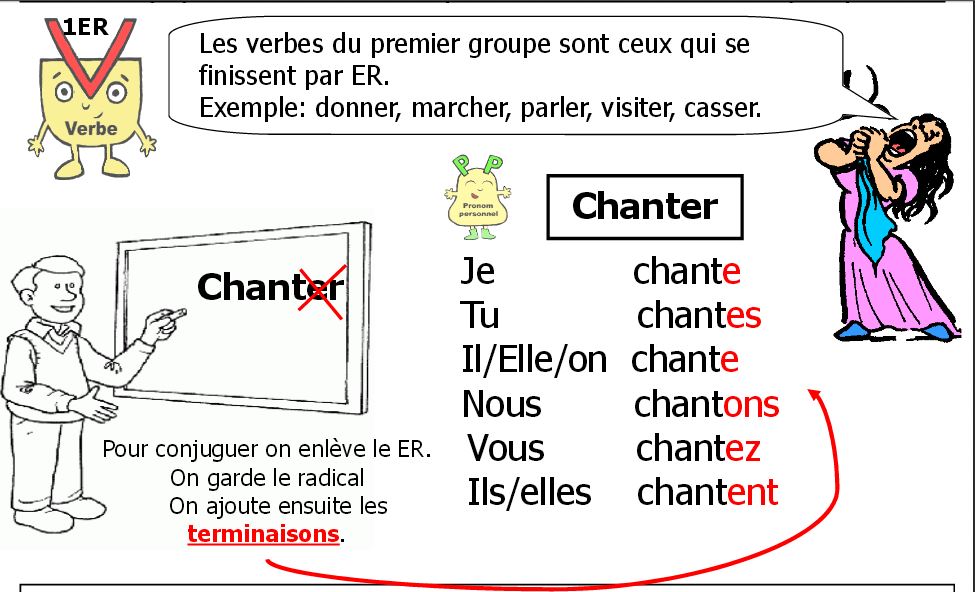 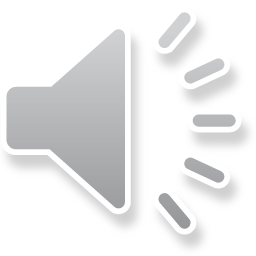 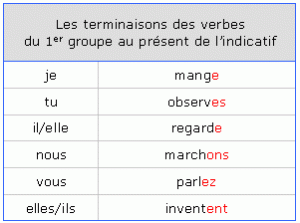 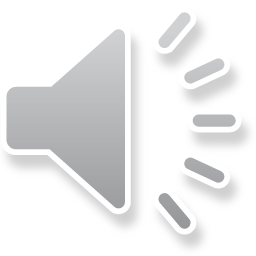 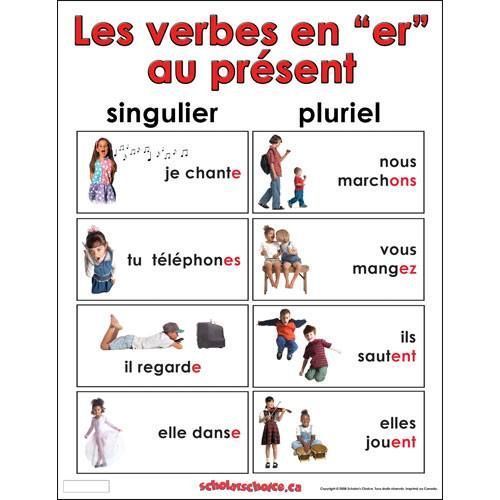 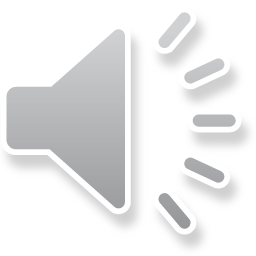 ATTENTION AUX EXCEPTIONS :
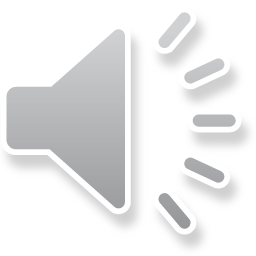 LES MOTS CLÉS ET LES INDICATEURS DU TEMPS PRÉSENT:
Maintenant – Aujourd’hui – En ce moment – Chaque.
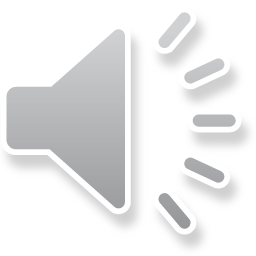 Exercices:
1-	Je ( visite – visitez ) les Pyramides.
visite
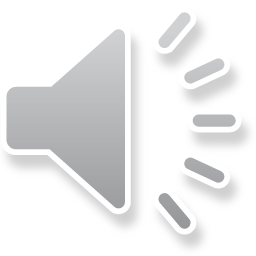 2-	( Nous – Vous ) mangeons du chocolat.
Nous
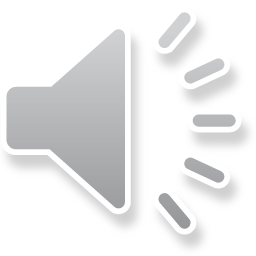 3-	Ali ( écoute – regarde ) le tableau.
regarde
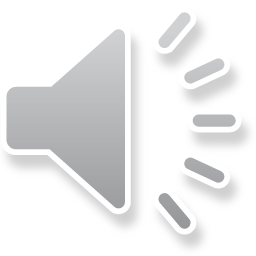 4-	Ola et Noha ( étudies – étudient ) la leçon.
étudient
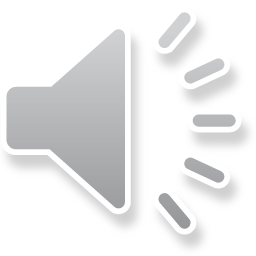 5-	Les enfants(écoutes – écoutent) leur maîtresse.
écoutent
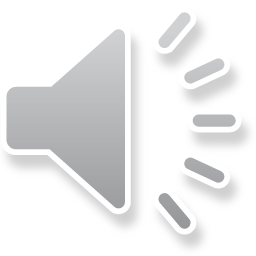 6-	Fadi et moi,(nagent – nageons)a la mer.
nageons
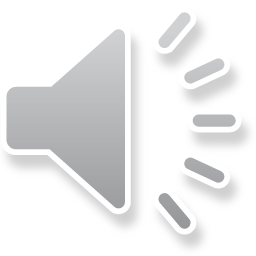